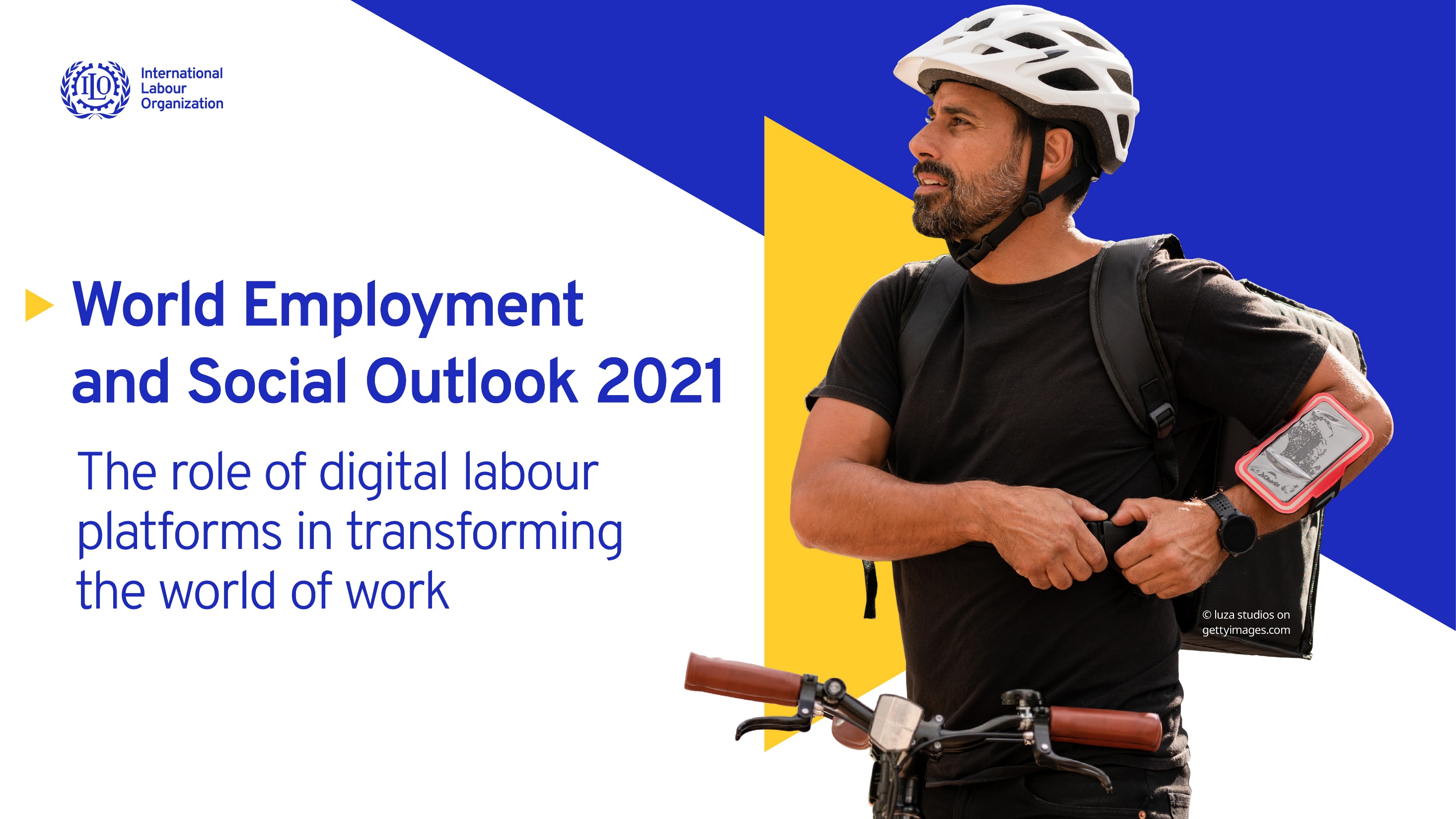 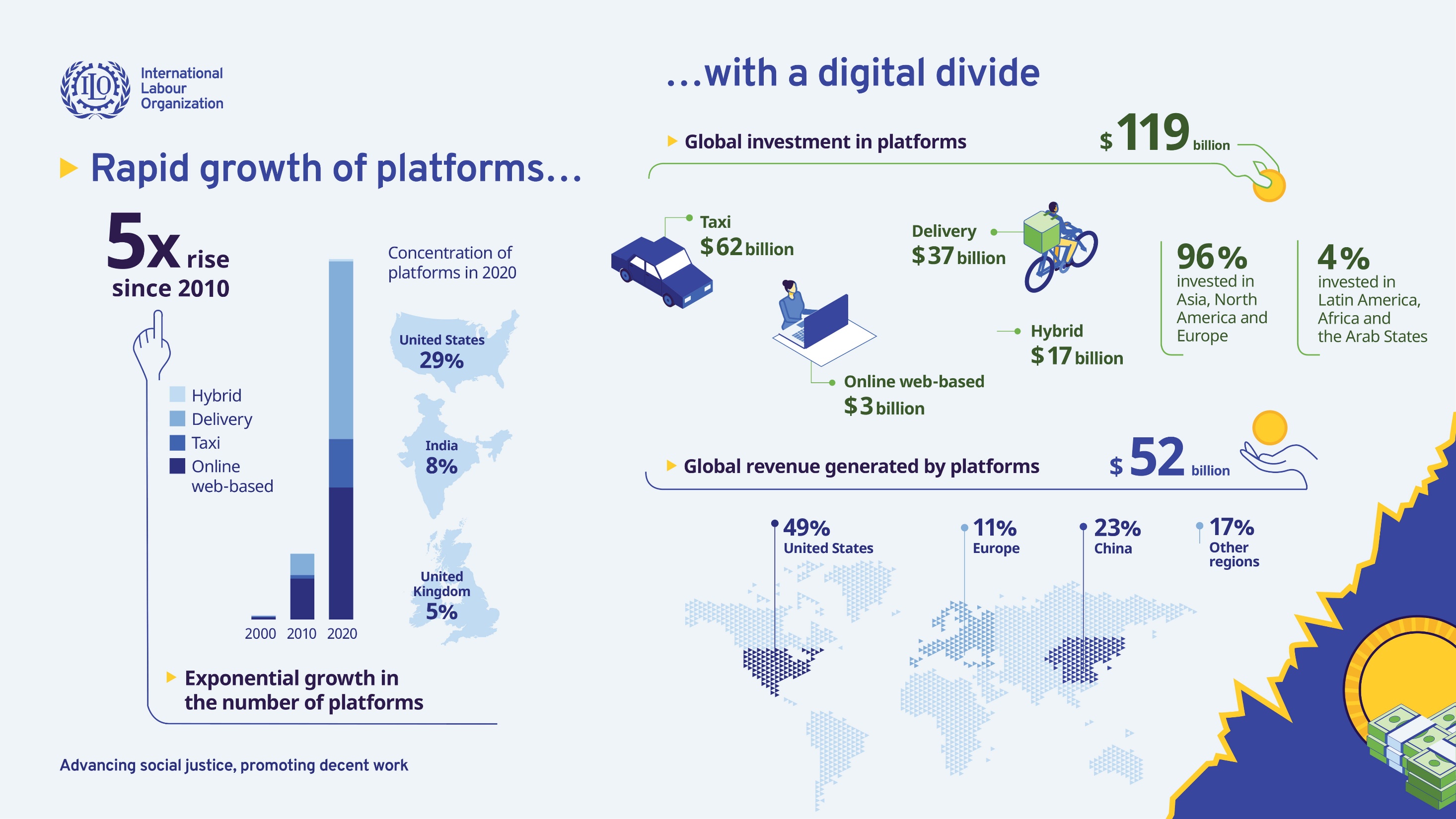 Rise of the digital labour platforms

Cloud computing and infrastructure
Use of big data and algorithms
Availability of venture capital funds
Innovative ways of working, and flexibility for both workers and businesses
Increasing relevance with COVID-19 pandemic
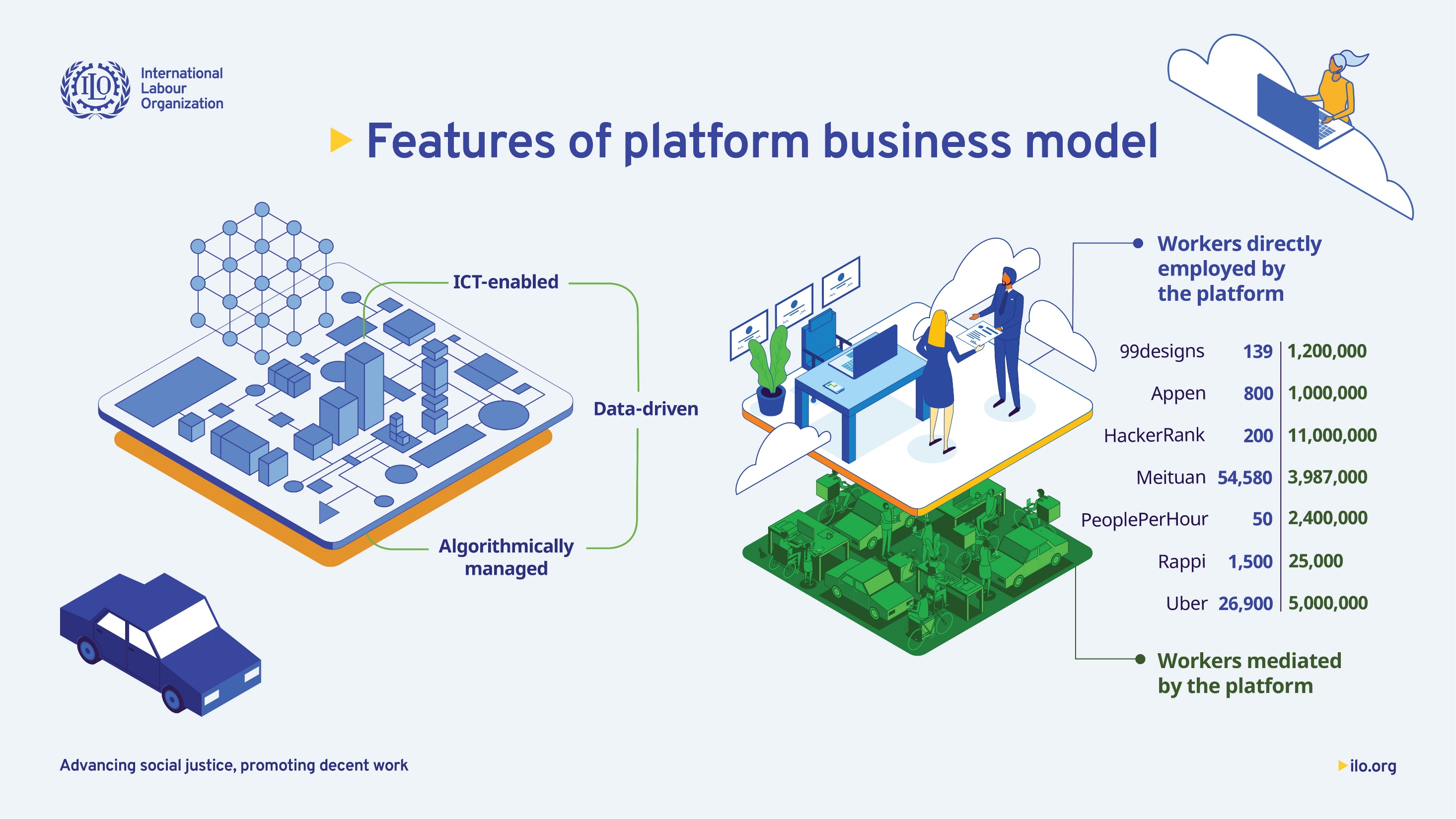 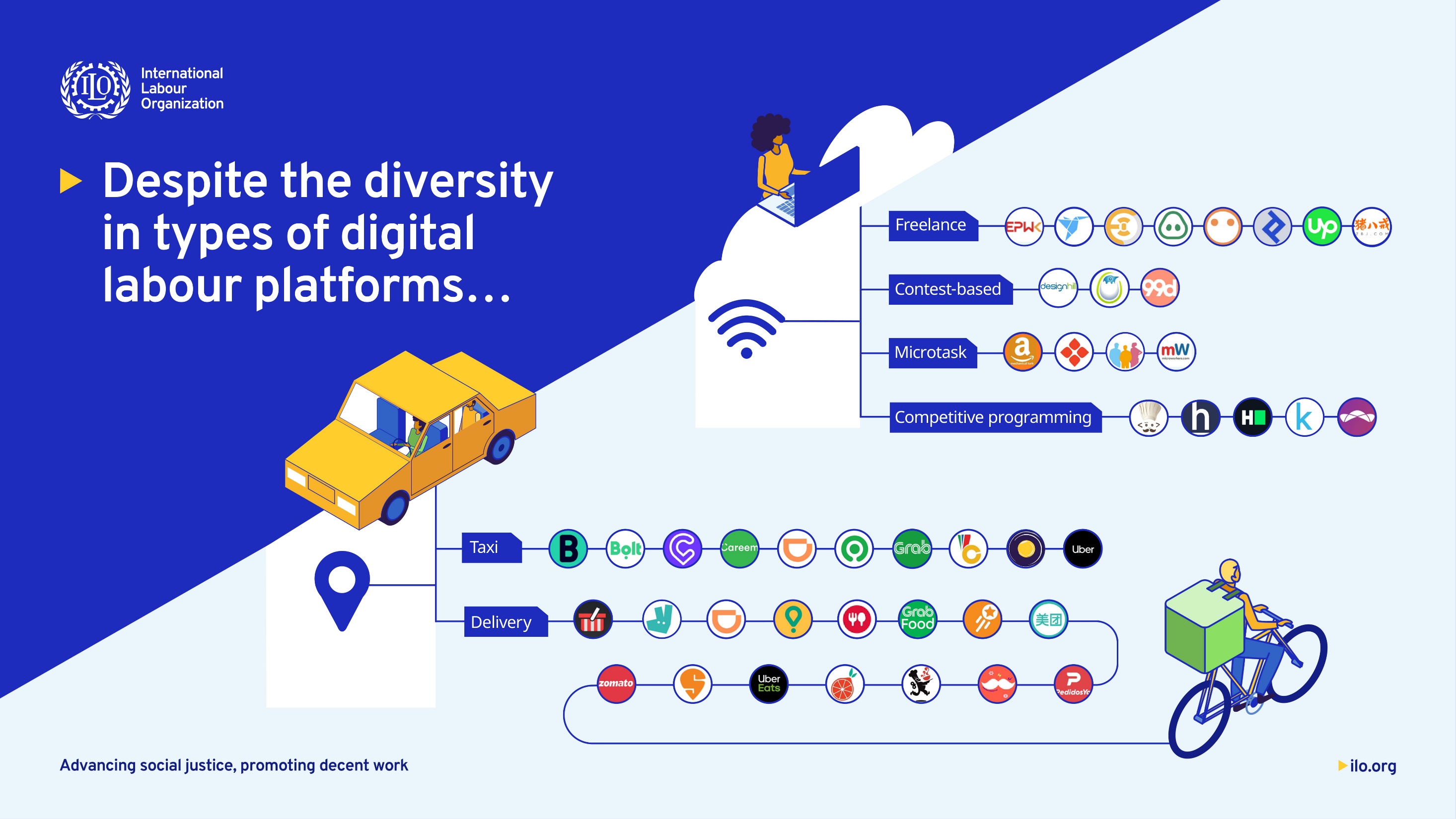 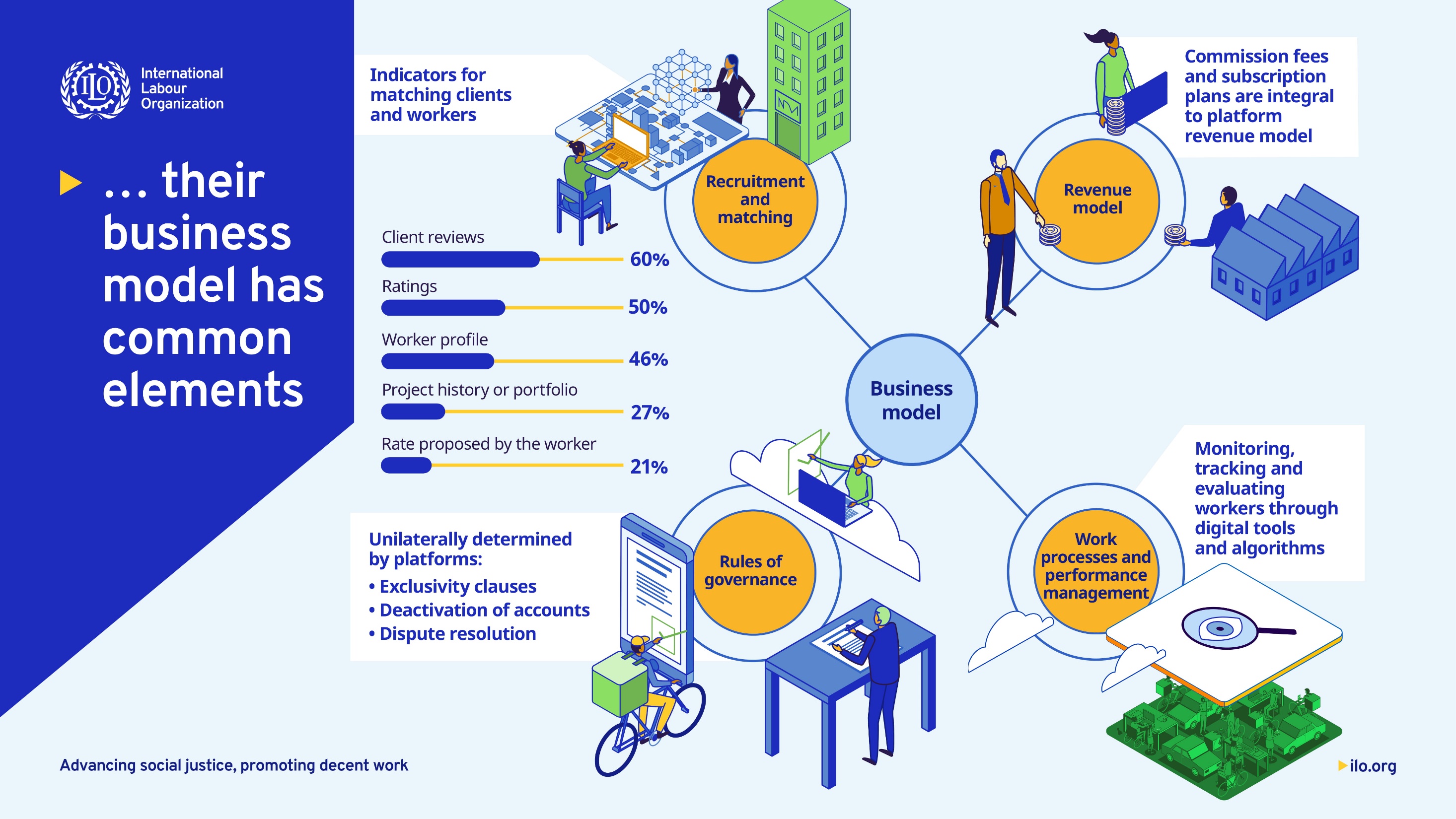 Allocation of work
Determining pay rates
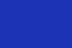 Ratings
Refusing work
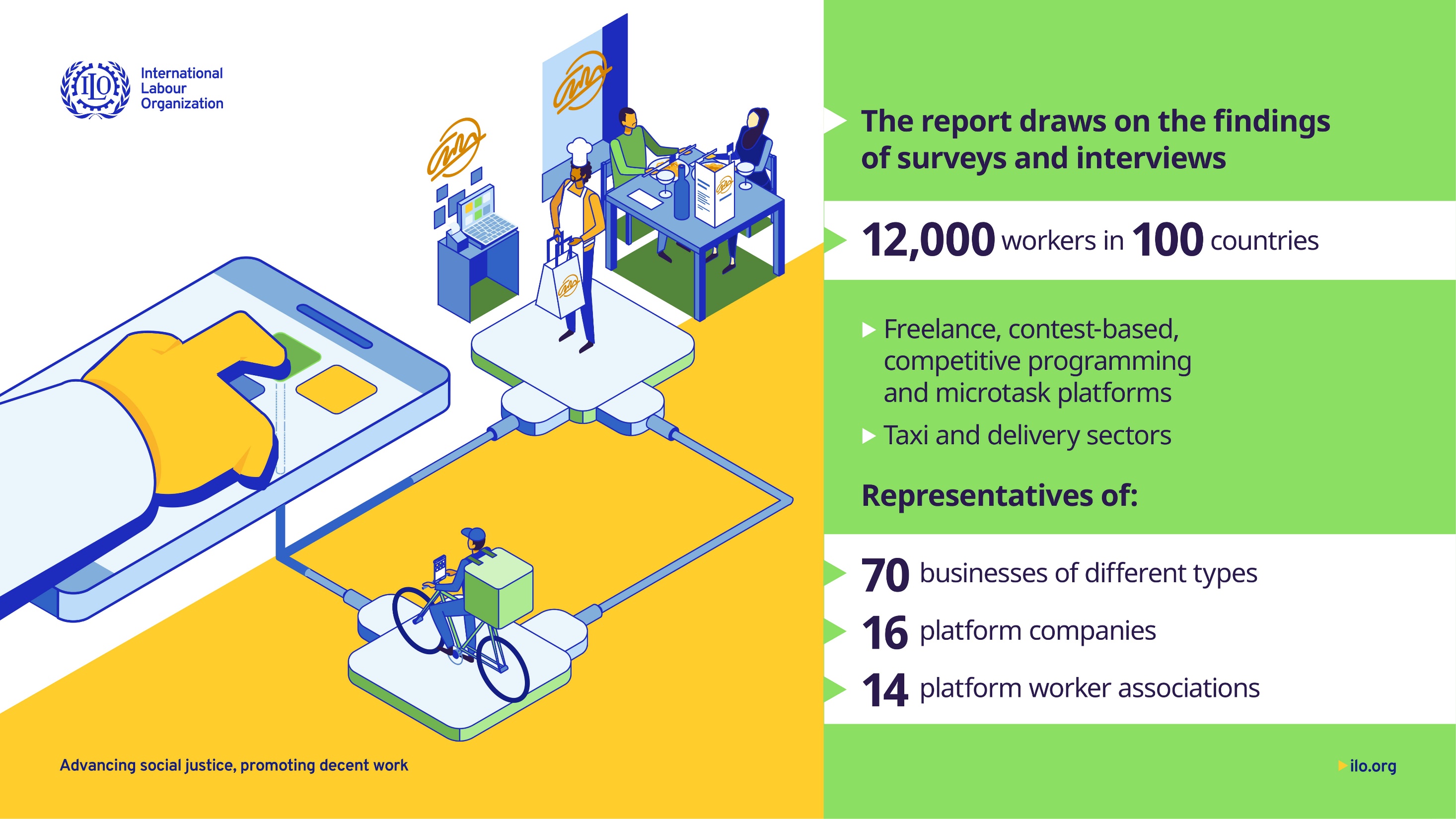 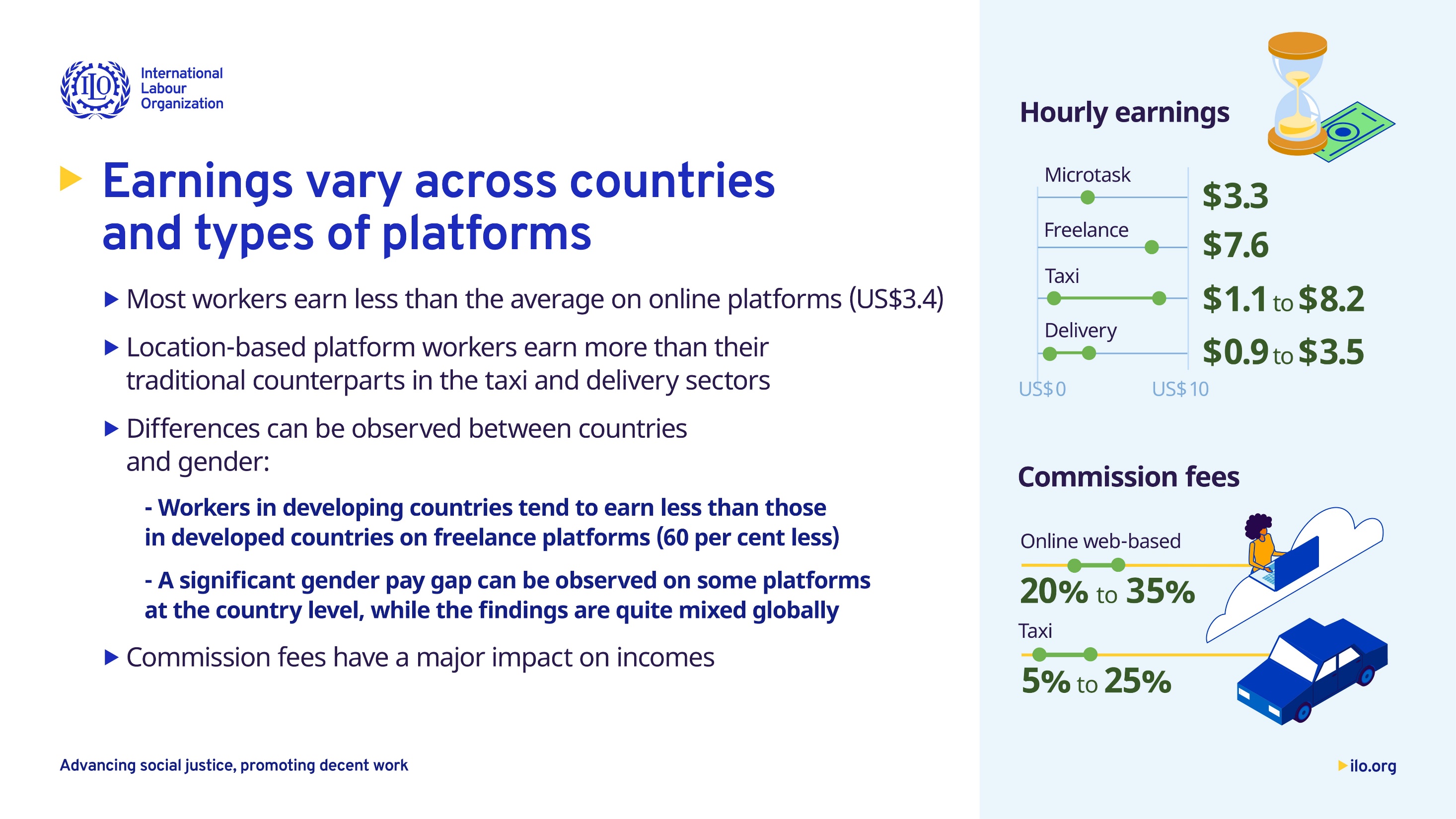 Working hours are quite high in location-based platforms 
65 hours in taxi sector; 59 hours in delivery sector per week
On online web-based platforms workers spend 8 hours in a typical week performing unpaid work
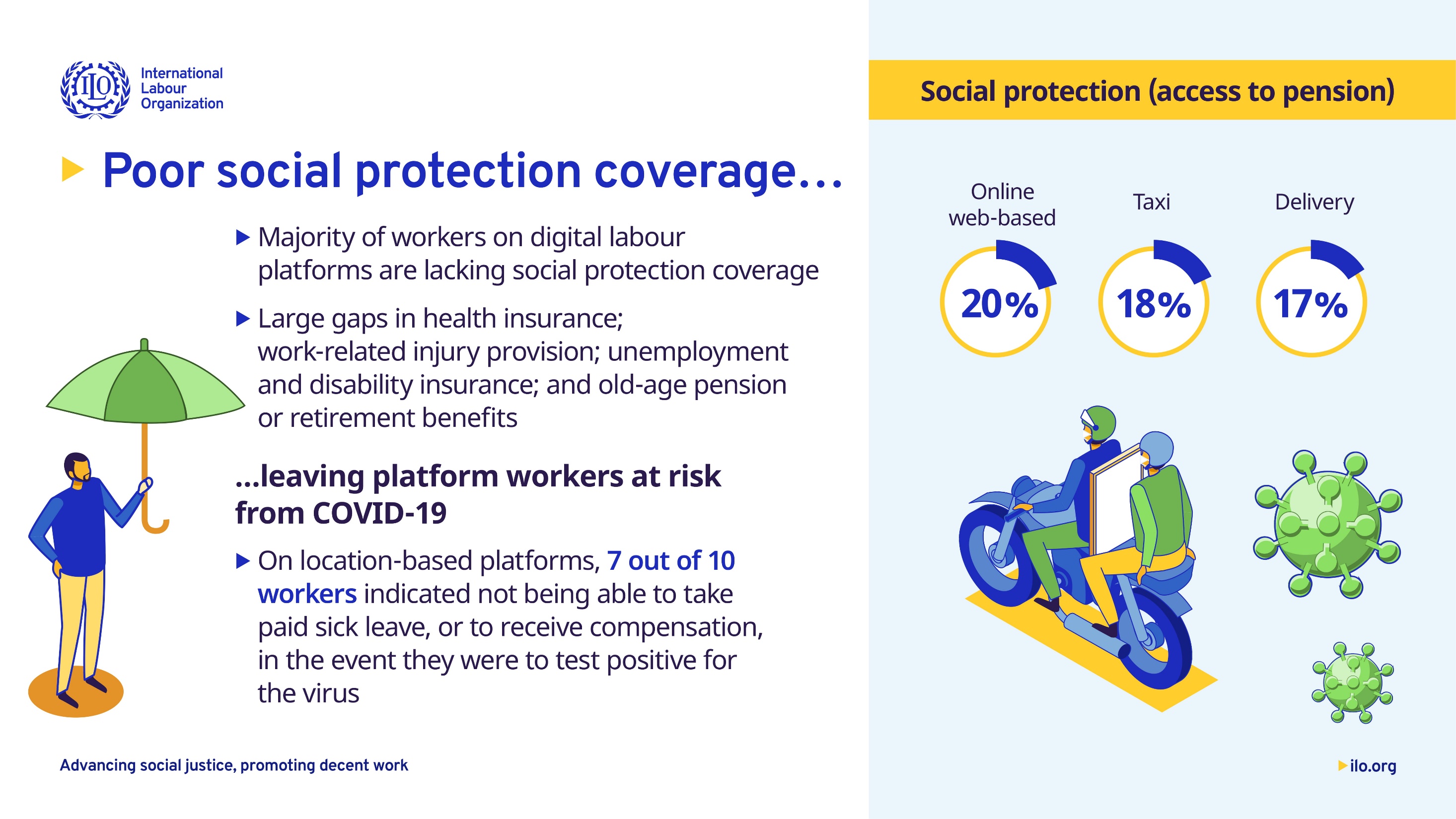